Het probleem van God: overvloed
[Speaker Notes: 1]
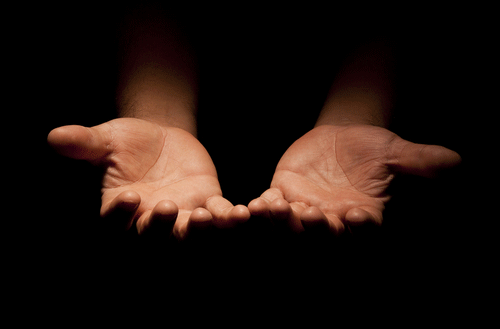 [Speaker Notes: 2]
Het probleem van God: overvloed
[Speaker Notes: 3]
Het probleem van God: overvloed
Kijk maar naar Jezus, en naar
	de schepping
[Speaker Notes: 4]
Het probleem van God: overvloed
Kijk maar naar Jezus, en naar
	de schepping
	de reis door de woestijn
[Speaker Notes: 5]
Het probleem van God: overvloed
Kijk maar naar Jezus, en naar
	de schepping
	de reis door de woestijn
	het beloofde land
[Speaker Notes: 6]
Het probleem van God: overvloed
Kijk maar naar Jezus, en naar
	de schepping
	de reis door de woestijn
	het beloofde land
	de dromen van de profeten
[Speaker Notes: 7]
Het probleem van God: overvloed
Kijk maar naar Jezus, en naar
	de schepping
	de reis door de woestijn
	het beloofde land
	de dromen van de profeten
	nóg een broodwonder
[Speaker Notes: 8]
Het probleem van God: overvloed
Kijk maar naar Jezus, en naar
	de schepping
	de reis door de woestijn
	het beloofde land
	de dromen van de profeten
	nóg een broodwonder
	het Avondmaal
[Speaker Notes: 9]
Het probleem van God: overvloed
Kijk maar naar Jezus, en naar
	de schepping
	de reis door de woestijn
	het beloofde land
	de dromen van de profeten
	nóg een broodwonder
	het Avondmaal
	de tijd die komt
[Speaker Notes: 10]
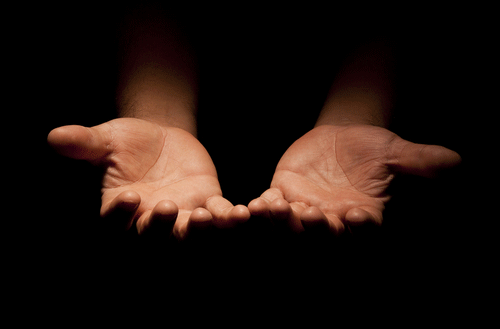 [Speaker Notes: [11]]
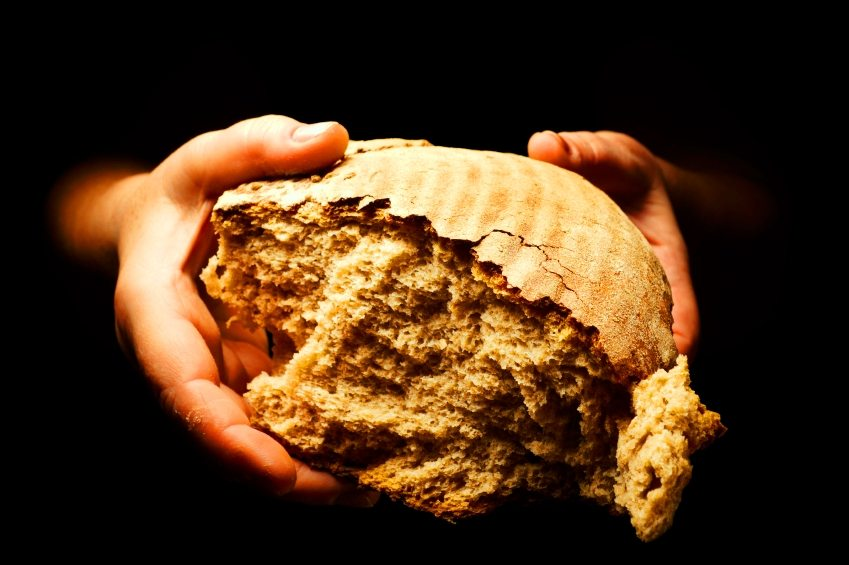 [Speaker Notes: 12]